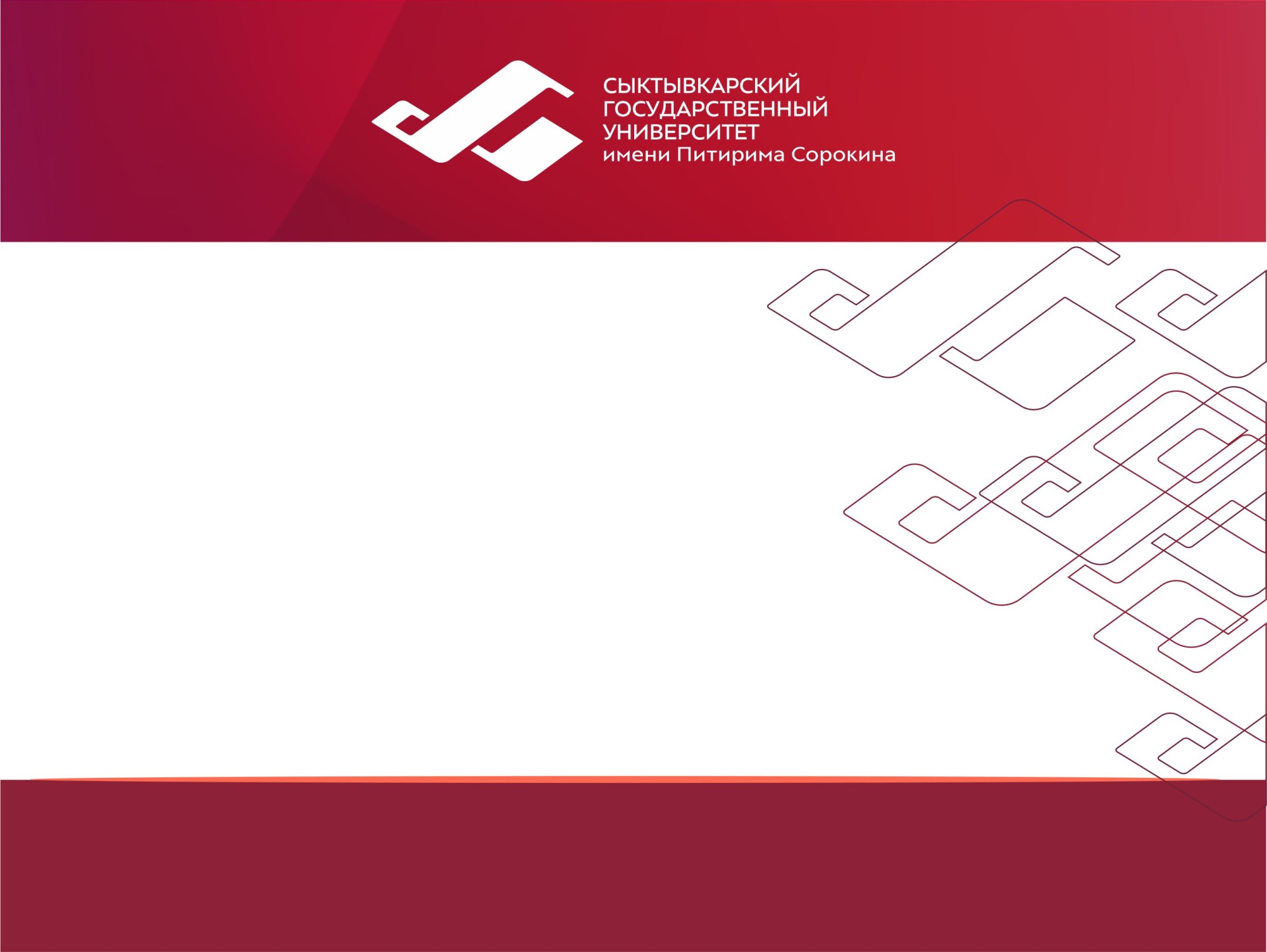 Стратегия развития образования 
на период до 2036
ректор ФГБОУ ВО «СГУ им. Питирима Сорокина»
Сотникова Ольга Александровна,
доктор педагогических наук, доцент
 12 февраля 2025 г.
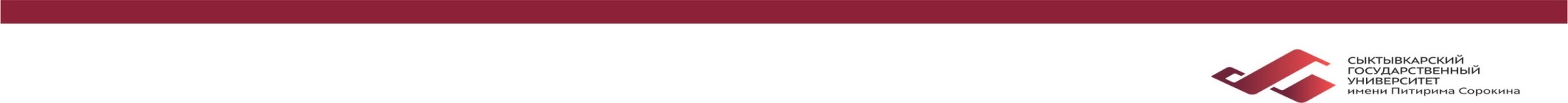 Стратегические элементы 
системы образования РФ (проект)
Видение:
Миссия:
Образование и воспитание гармонично развитого человека – патриота своей страны, сохраняющего традиции прошлого, строящего настоящее, созидающего будущее
Национальная адаптивная система образования для реализации потенциала каждого человека, обеспечивающего устойчивое развитие страны, суверенитет и глобальную конкурентноспособность
Безопасность
Человекоцентричность
Ценности:
Взаимоуважение
Ответственность
Патриотизм/Суверенность
Качество
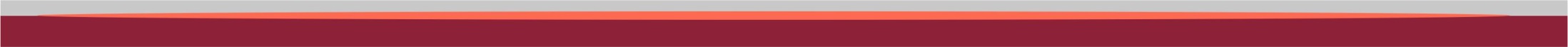 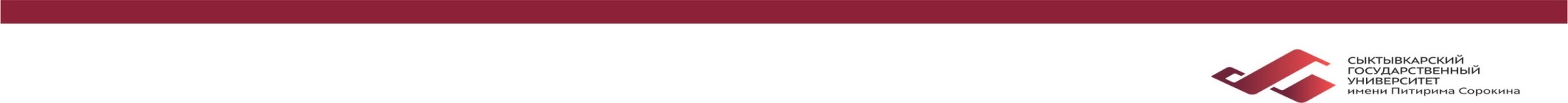 Вызовы
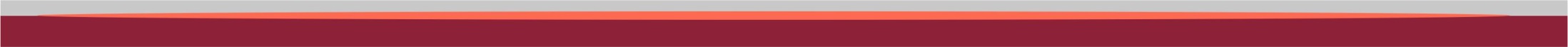 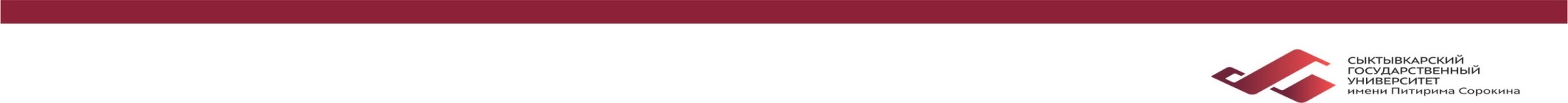 Мероприятия по достижению 
целей и результатов Стратегии
Риск
Результаты
Мероприятия по достижению результата
Подвызовы
Отсутствие методологических основ для «опережающей» подготовки кадров и создания систем непрерывного отраслевого и регионального образования
Максимизация стимулов для целевиков
Разработка региональных программ по формированию целевиков
Доля поступивших по договорам о целевом обучении с работодателями региона в общем числе поступивших для обучения по программам ВО
Отток молодежи и высококварифицированных кадров из регионов
Ориентация на формирование «элитных» кадров
Программы, реализуемые работодателями
Ограниченность эффектов системы профессиональной навигации и трудоустройства на региональном уровне
Трудоустройство выпускников школ в регионе
Миграция молодежи из регионов в центр
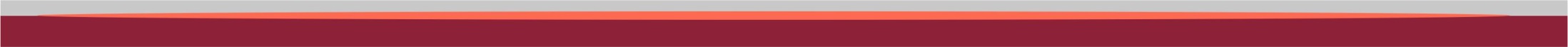 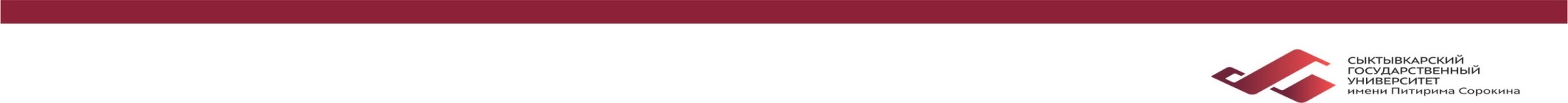 Мероприятия по достижению 
целей и результатов Стратегии
До 2030
До 2036
До 2040
Усиление роли работодателя
Сообщество студентов (охват 80)
Преподаватели-практики
Новый адаптивный формат института повышения квалификации (работодатели и преподаватели)
Преподаватели-наставники
Вектор на качество
Гибкое и адаптивное образование
Социальная норма «Я всегда учусь»
Трансфер науки в образование
Ответственность ВУЗа за качество и трудоустройство
Суверенный контент
Единое образовательное пространство Высшей школы
Профессионализация как норма
Сообщество студентов (охват 100)
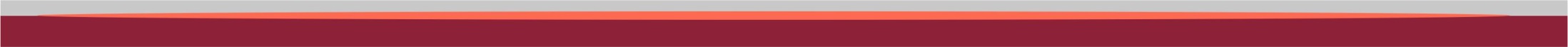 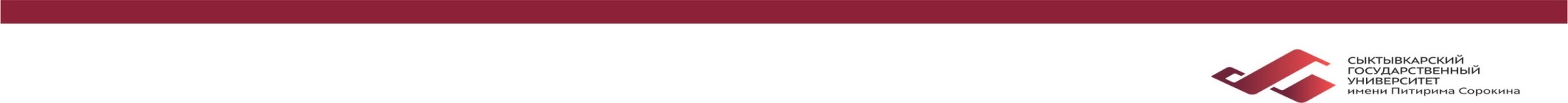 Образ Выпускника-2040
Конечный результат
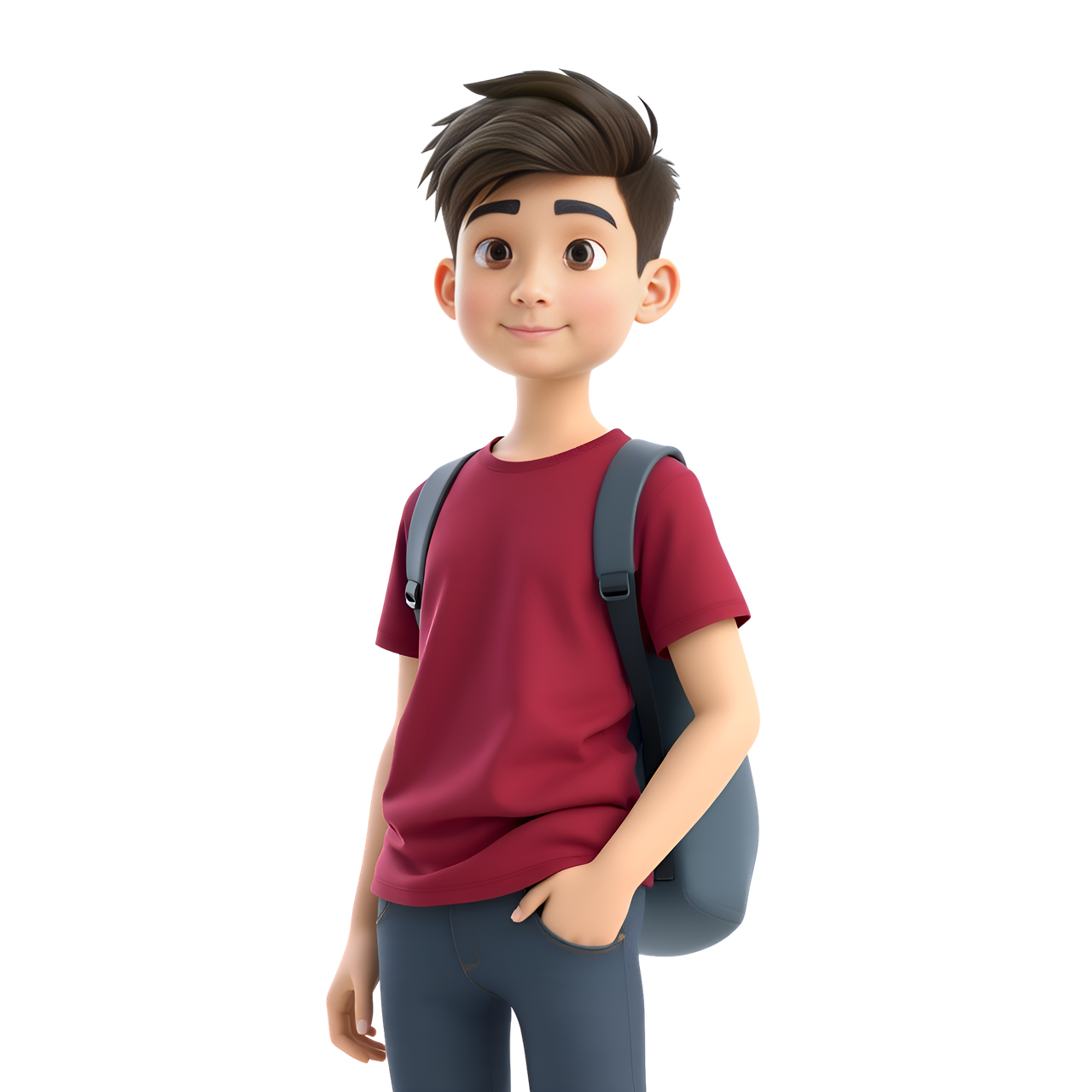 Фундаментальность образования, технологическая осведомлённость, владение цифровыми ресурсами ИИ

Приверженность традиционным духовно-нравственным ценностям, любовь к России и малой Родине

Инновационное мышление, навыки прогнозирования и системного мышления
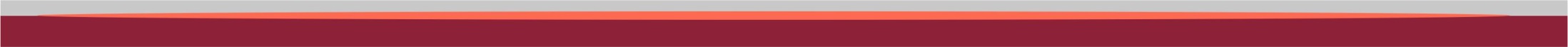